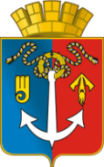 Муниципальное образование 
«Город Воткинск»
Удмуртская Республика
К проекту Бюджета муниципального образования«Город Воткинск» на 2019 год и на плановый период 
2020 и 2021 годов
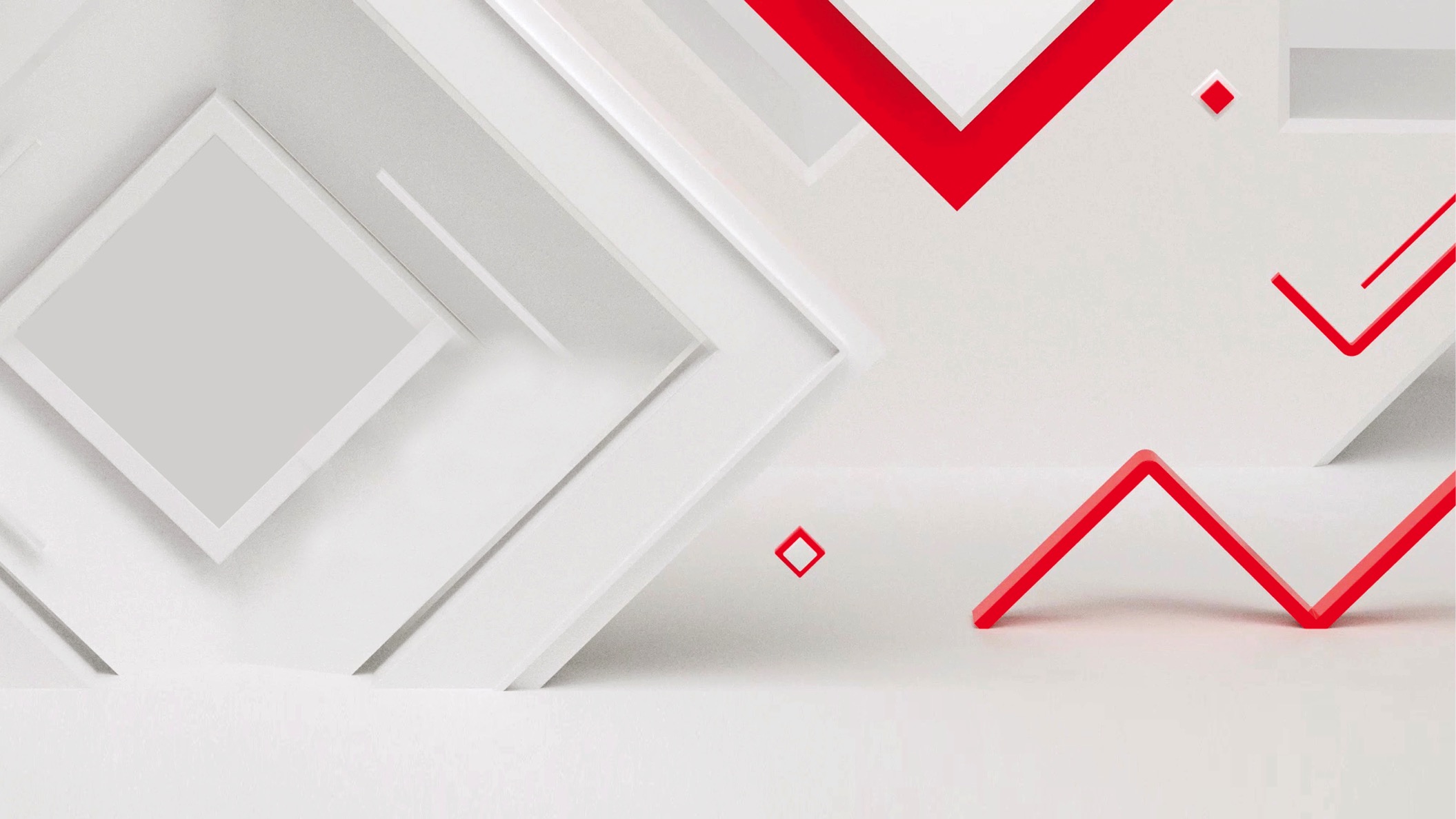 Докладчик: - Зам. Главы Администрации по экономике, финансам и      
                    инвестициям  О.Ю.Сорокина
01.02.2019
Глосарий
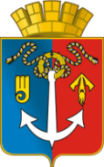 2
Основные понятия и термины
Бюджет — (от старонормандского bougette — кошель, сумка, кожаный мешок) — форма образования и расходования денежных средств, предназначенных для финансового обеспечения задач и функций государства и местного самоуправления.
Бюджет муниципального образования — фонд денежных средств, предназначенный для финансирования функций, отнесенных к предметам ведения местного самоуправления
Государственный или муниципальный долг —  обязательства, возникающие из государственных или муниципальных заимствований, гарантий по обязательствам третьих лиц, другие обязательства в соответствии с видами долговых обязательств, установленными Бюджетным Кодексом РФ, принятые на себя Российской Федерацией, субъектом Российской Федерации или муниципальным образованием.
Доходы бюджета — поступающие от населения, организаций, учреждений в бюджет денежные средства в виде:- налогов;- неналоговых поступлений (доходы от продажи имущества, штрафы и т.п.);- безвозмездных поступлений. Не включаются в состав доходов кредиты, доходы от выпуска ценных бумаг, полученные государством (органами местного самоуправления).
01.02.2019
Глосарий
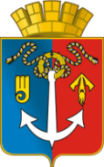 3
Расходы бюджета — выплачиваемые из бюджета денежные средства.
Дефицит бюджета — превышение расходов бюджета над его доходами.
Профицит бюджета — превышение доходов бюджета над его расходами.
Дотации (от лат. dotatio — дар, пожертвование) — межбюджетные трансферты, предоставляемые на безвозмездной и безвозвратной основе без установления направлений и (или) условий их использования.  (Виды: дотации на выравнивание бюджетной обеспеченности (выравнивание финансовых возможностей территорий), дотации на сбалансированность (на поддержку мер по обеспечению сбалансированности бюджетов). 
Субсидии (от лат. subsidium — помощь, поддержка) — межбюджетные трансферты, предоставляемые в целях софинансирования расходных обязательств того бюджета, которому они предоставляются.
Субве́нции (от лат. subvenire — «приходить на помощь») — межбюджетные трансферты, предоставляемые в целях финансирования расходных обязательств того бюджета, которому они предоставляются, возникающих при передаче полномочий с того бюджета, из которого они предоставляются.
Уровень расчетной бюджетной обеспеченности муниципального образования –  индекс, который показывает, насколько соотношение подушевых доходных возможностей и расходных потребностей муниципального образования выше или ниже среднего уровня по муниципальным образованиям.
Структура доходов  Бюджета, тыс. руб.
Доходы Бюджета
1 593 393,7

(1 470 927,2 – 2018г.)
Собственные доходы  
35%
 554 827

(534 235 – 2018г.)
Безвозмездные поступления 
65%
  1 038 566,7

    (936 692,2 -2018г.)
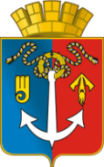 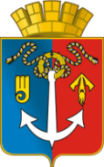 4
01.02.2019
Собственные доходы, тыс. руб.
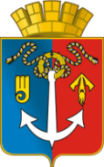 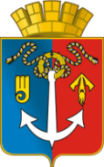 5
2018 год
2019 год
Собственные доходы  
534 235
Собственные доходы  
554 827
Налоговые 
доходы
89% 
475 171
Неналоговые 
доходы
11% 
59 064
Налоговые 
доходы
87% 
482 594
Неналоговые 
доходы
13% 
72 233
01.02.2019
Налог на имущество 
физических лиц
Госпошлина
Земельный 
налог
Акцизы по подакцизным товарам
Налог на доходы физических лиц
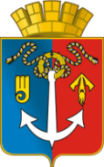 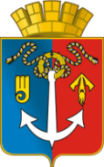 Структура налоговых доходов в 2019 году (%)
6
ЕНВД
01.02.2019
Структура неналоговых доходов в 2019 году (%)
Платежи при пользовании 
природными ресурсами
Поступления 
от штрафов
Доходы от продажи 
материальных и 
нематериальных активов
Доходы от использования имущества
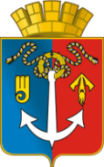 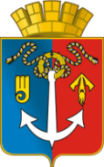 7
01.02.2019
Безвозмездные поступления 2018 - 2019 годов (тыс.руб.)
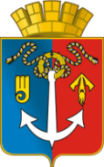 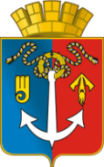 8
2018 год
2019 год
Безвозмездные 
поступления 
936 692,2
Безвозмездные 
поступления 
1 038 566,7
Дотации
12%
115 549
Субвенции
88%
821 143,2
Дотации
11%
115 554
Субвенции
89%
923 012,7
01.02.2019
Структура расходов, тыс.руб.
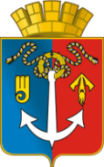 9
* Энергосервисный контракт
** Расчет  произведен за 4 периода ( 4квартал 2018г. + 1,2,3 квартал 2019г.)
[Speaker Notes: Питание ДДУ и школах в одну строчку 
В Субвенциях выделить ФОТ]
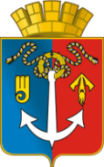 Доля социально значимых расходов2018-2019 годов
10
703 184,0 тыс.руб.
725 850,0 тыс.руб.
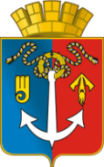 Распределение ФОТ в 2019 году1 277 072,8 тыс.руб.
11
Субвенция  
836 010,4 тыс.руб. 65,5%
Местный бюджет
 441 062,4 тыс.руб.  34,5%
Образование  64,4%
Дополнительное  образование 9,3%
Школы                Детские сады
   Детский дом
          32,6%                    31,8%
Культура  8,4%
Органы местного самоуправления.  7,6%
Опека и попечительство,  
 учет многодетных семей, жилищный надзор  0,4%
Спорт 4,7%
Центр. бухг. УО и культуры, ХЭК 4%
ЗАГС   0,5 %
Управление ГО и ЧС 0,25%
Архив 0,05 %
Молодежная политика 0,25%
КДН  0,1%
Исполнение Майских Указов
[Speaker Notes: Пересчитать проценты от общего ФОТ, без рублей   увеличить шрифт]
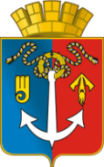 12
[Speaker Notes: Пересчитать проценты от общего ФОТ, без рублей   увеличить шрифт]
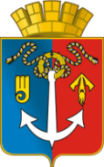 Источники заработной платы Администрации
13
Глава муниципального образования  «Город Воткинск»          *
09
Зам. по ЖКХ и транспорту
Зам. по архитектуре и имуществу
Зам по экономике,  финансам
Зам по соц. вопросам
Руководитель аппарата
09
09
09
09
09
Отдел по связям с общественностью
Правовое упр.
Упр. Архитектуры
Упр. финансов
Упр.образования
Упр. ЖКХ
09
07
09
14
01
09
Упр. муниципальной службы
Отдел ГО и ЧС
Упр. Культуры
УМИ и ЗР
Упр. Экономики
Упр. орг. работы
09
15
09
09
09
03
Упр. архивом
УКС
Отдел инвестиций
Упр. соц. поддержки
Упр. отчета и отчетности
09
11
09
09
09
Упр. ЗАГС
Отдел закупок
09
09
* номер муниципальной программы
01.02.2019
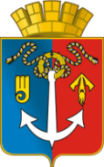 Фонд оплаты труда Администрации города Воткинска за 2015-2019 годы (по вопросам местного значения)
14
*изменение штатного расписания :
- перевод 8 муниципальных служащих в не муниципальные и 7ставок  из городской Думы;
 -перевод 11 ставок рабочих из городской Думы. 
** изменение штатного расписание – переведены 2 ставки водителей из УЖКХ, УМИиЗР.
*** увеличение МРОТ.
01.02.2019
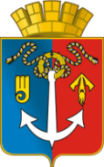 Муниципальная программа «Развитие образования и воспитание» (01)
15
Целью программа является обеспечение доступности качественного дошкольного, общего и дополнительного образования детей.
Всего –  1 175 034,1 тыс. рублей, в том числе:
развитие дошкольного образования                                                        - 521 289,7

 развитие общего образования                                                                - 473 003,2

 дополнительное  образование и воспитание 
  детей                                                                                                      - 126 895,6

 создание условий для реализации 
   муниципальной программы                                                                       - 45 455,5

 детское и школьное питание               		                             - 4 090,0

 организация отдыха детей в каникулярное
время                                                                                                           - 4 300,1
01.02.2019
Муниципальная программа «Сохранение здоровья и формирование здорового образа жизни населения» (02)
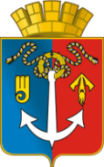 16
Целью программа является обеспечение и развитие физической культуры и массового спорта, формирование потребности в здоровом образе жизни.
Всего – 74 170,4 тыс. рублей, в том числе:
спортивная подготовка по олимпийским и не олимпийским 
видам спорта                                                                                                           - 62 628,4

 подготовка сборной команды по хоккею с мячом                                                     - 6 102,0

 организация тренировочного процесса спортсменов 
высокого класса                                                                                                        - 2 000,0

 проведение спортивных мероприятий                                                                        - 800,0

 мероприятия по внедрению Всероссийского
 физкультурно-спортивного комплекса  «Готов к труду и обороне»                                 - 170,0

 уплата земельного налога                                                                                       - 2 470,0
01.02.2019
Муниципальная программа «Развитие культуры» (03)
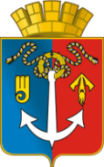 17
Целью программа является создание условий, обеспечивающих равных доступ населения города к культурным ценностям и услугам, формирование благоприятной среды для творческой самореализации граждан и развитие туризма.
Всего – 139 698,9 тыс. рублей, в том числе :
библиотечное обслуживание населения                                                         - 28 405,5

 организация досуга, предоставления услуг
организаций культуры и доступа к музейным 
фондам                                                                                                             - 90 027,6

 развитие местного народного творчества                                                             - 50,0

 развитие туризма                                                                                            - 1 300,0

 создание условий для реализации муниципальной 
программы                                                                                                        - 19 915,8
01.02.2019
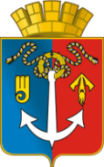 Муниципальная программа «Социальная поддержка населения» (04)
Воткинск
18
Программа реализует задачи по укреплению престижа семьи и развитию института семьи, повышению качества жизни старшего  поколения, социальной поддержки граждан.
Всего – 59 403,9 тыс. рублей в том числе:
социальная поддержка семьи и детей                                          - 51 639,6
   
социальная поддержка старшего поколения,
 ветеранов инвалидов и иных категорий граждан                               - 3 846,0

обеспечение жильем отдельных категорий граждан,
стимулирование улучшения жилищных условий                                    - 355,0

предоставление субсидий и льгот по оплате жилищно-
коммунальных услуг                                                                          - 3 563,3
01.02.2019
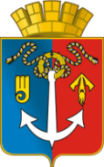 Муниципальная программа «Создание условий для устойчивого экономического развития» (05)
Воткинск
19
Целью программы является создание условий для устойчивого роста экономики, повышения эффективности управления, поддержка малого и среднего предпринимательства.
Мероприятия по развитию потребительского рынка, содействия занятости населения, формирование инвестиционного климата                                          
                                                                                
-  20,0  тыс. рублей
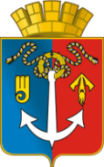 Муниципальная программа «Безопасность» (06)
Воткинск
20
Целью программы является обеспечение общественного порядка и повышение уровня безопасности граждан на территории города
Всего – 4 386,0 тыс. рублей в том числе:
предупреждение и ликвидация последствий 
чрезвычайных ситуаций, реализация мер 
пожарной безопасности                                                       - 4 162,1
                                                                                   
 профилактика правонарушений                                          - 223,9
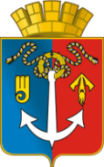 Муниципальная программа «Содержание и развитие городского хозяйства» (07)
Воткинск
21
Программа направлена на развитие городского хозяйства и территории города в целях обеспечения комфортных условий для проживания граждан.
Всего –  84 803,0   тыс. рублей в том числе :
содержание и развитие жилищного хозяйства                                       - 5 982,9 

 содержание и развитие коммунальной инфраструктуры                         - 1 314,6
 
 благоустройство                                                                                  - 44 870,5

 развитие транспортной системы                                                           - 21 637,5

 создание условий для реализации муниципальной 
программы                                                                                              - 10 997,5
Муниципальная программа «Энергосбережение и повышение энергетической эффективности» (08)
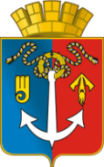 Воткинск
22
Целью муниципальной программы является повышение энергетической эффективности экономики и бюджетной сферы муниципального образования за счет рационального использования энергетических ресурсов при их производстве, передаче и потреблении и обеспечения условий повышения энергетической эффективности, улучшение условий и качества жизни населения муниципального образования.
Со-финансирование мероприятий, направленных на техническое перевооружение системы теплоснабжения жилого фонда и объектов социальной сферы, восстановление устройств сетей уличного освещения

                                                                                       –  646,5 тыс. рублей
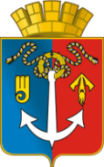 Воткинск
Муниципальная программа «Муниципальное управление» (09)
23
Целью программы является совершенствование системы муниципального управления, реализация полномочий органов местного самоуправления по развитию муниципального образования.
Всего – 69 021,6 тыс. рублей, в том числе:
организация муниципального управления                                    - 59 270,5

 архивное дело                                                                              - 3 730,9

 создание условий для государственной регистрации
 актов гражданского состояния                                                         - 6 020,2
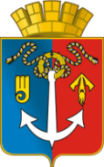 Воткинск
Муниципальная программа «Реализация молодежной политики» (10)
24
Целью программы является создание условий и гарантий, направленных на развитие и поддержку молодежи, ее самореализацию в интересах общества.
Всего – 4 384,3 тыс. рублей
организация и проведение культурно – досуговых, 
культурно – зрелищных мероприятий, работа с молодежными 
общественными организациями                                                         - 3 876,0

 проведение молодежных мероприятий                                             - 130,0

 уплата земельного налога                                                                - 378,3
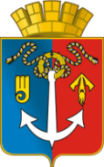 Воткинск
Муниципальная программа «Капитальное строительство, реконструкция и капитальный ремонт» (11)
25
Целью программы является повышение качества и уровня жизни населения города в результате ввода в эксплуатацию объектов социальной сферы и газовых сетей, реализации муниципальных, республиканских, федеральных программ в части реконструкции и строительства.
Всего – 3 845,3 тыс. рублей, в том числе:
со-финансирование  мероприятий по капитальному строительству, 
реконструкции и ремонту городских объектов и газификации улиц
 частного сектора                                                         
                                                                                                          - 101,0  

 создание условий для реализации программы                                - 3 744,3
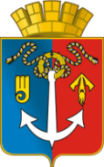 Муниципальная программа «Развитие институтов гражданского общества и поддержка социально ориентированных некоммерческих организаций, осуществляющих деятельность на территории МО «Город Воткинск» (12)
Воткинск
26
Целью программы является сохранение и развитие национальных культур народов, проживающих на территории города, создание условий  для наиболее эффективного оказания всесторонней поддержки социально  ориентированным некоммерческим организациям.
Поддержка социально-ориентированных некоммерческих организаций, осуществляющих  деятельность на территории муниципального образования «Город Воткинск» 
                                                                      
 – 764,0 тыс. рублей
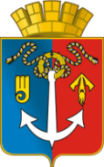 Воткинск
Муниципальная программа «Комплексные меры противодействия злоупотреблению наркотиками и их незаконному обороту» (13)
27
Целью программы является снижение числа лиц, злоупотребляющих наркотиками, сокращение количества преступлений, связанных со  злоупотреблением наркотическими и психотропными веществами.
Обучение навыкам здорового образа жизни, организацию конкурсов и проектов, направленных на профилактику различных видов зависимости 
                                                                          – 36,0  тыс. рублей
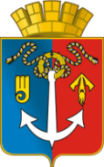 Муниципальная программа «Управление муниципальными финансами» (14)
Воткинск
28
Целью программы является обеспечение организации исполнения Бюджета, расходных обязательств, предусмотренных Бюджетом, устойчивости и сбалансированности Бюджета, обслуживание муниципального долга.
Всего – 9 221,5 тыс. рублей
организация бюджетного процесса 
     в МО «Город Воткинск»                                                              - 9 102,3
          

   повышение эффективности расходов 
бюджета                                                                                            - 119,2
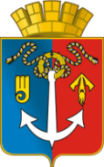 Воткинск
Муниципальная программа «Управление муниципальным имуществоми земельными ресурсами» (15)
29
Целью программы является проведение эффективного управления и распоряжения муниципальным имуществом, земельными ресурсами, осуществление муниципального земельного контроля.
Всего – 12 211,2 тыс. рублей, в том числе:
приватизация муниципального имущества                                       -  400,0     

 паспортизация муниципального имущества                                      -  479,0

  межевание городских земель                                                           - 515,6 
     в т.ч межевание лесов                                                                                    - 10,6

  содержание и обслуживание объектов казны                                 - 3 011,7

  создание условий для реализации программы                                - 7 804,9
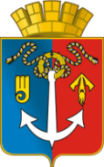 Воткинск
Муниципальная программа «Формирование современной городской среды» (16)
30
Целью программы является повышение комфорта, функциональности, безопасности и эстетики городской среды..
Всего – 1 600,0 тыс. рублей, в том числе:
со-финансирование мероприятий по ремонту 
дворовых территорий                                                                         - 1 400,0 


  благоустройство мест общего пользования                                       - 200,0
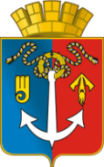 Муниципальный  долг  города  Воткинска 
на 2019 год
Воткинск
31
Предельный объем муниципального внутреннего долга на 2019 год в сумме 
200 000
тысяч рублей
Верхний предел муниципального внутреннего долга на 1 января 2020 года в сумме       200 000 тысяч рублей
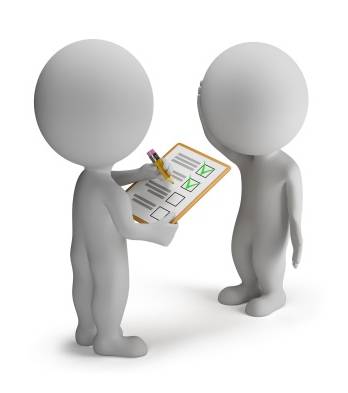 [Speaker Notes: Добавить реальный долг на 01.01.2019]
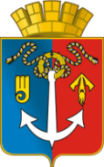 Муниципальный  долг  города  Воткинска 
на 2020  - 2022 г.г.
Воткинск
32
Предельный объем муниципального внутреннего долга на 2020-2021 г.г. в сумме  200 000
тысяч рублей
Верхний предел муниципального внутреннего долга на 1 января 2021-2022 г.г. в сумме      
 200 000 тысяч рублей
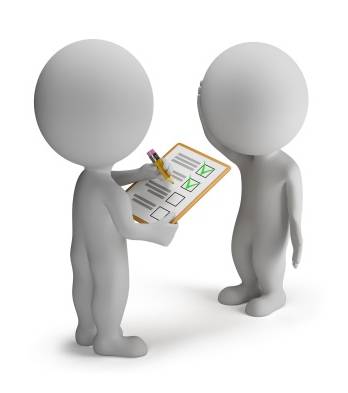 Основные параметры проекта Бюджетамуниципального образования «Город Воткинск» на 2019 год
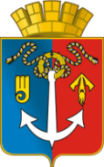 Воткинск
33
Дефицит 
55 469
тыс. руб.
(10%  собственных доходов)
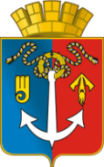 Дефицит бюджета 2019 год
34
01.02.2019
Основные параметры проекта Бюджетамуниципального образования «Город Воткинск» на 2018 - 2021 годов
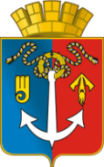 Воткинск
35
Тыс.руб.
Контактная информация
36
График работы:
Пн.- Чт. 8:30 – 17:30
Пт.  8:30 – 16:30
Сб. - Вс. выходной

Обед 12:00 – 12:48
Адрес электронной почты Управления финансов Администрации г.Воткинска 
minfin28votkinsk@yandex.ru
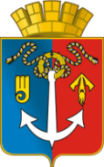 37
15
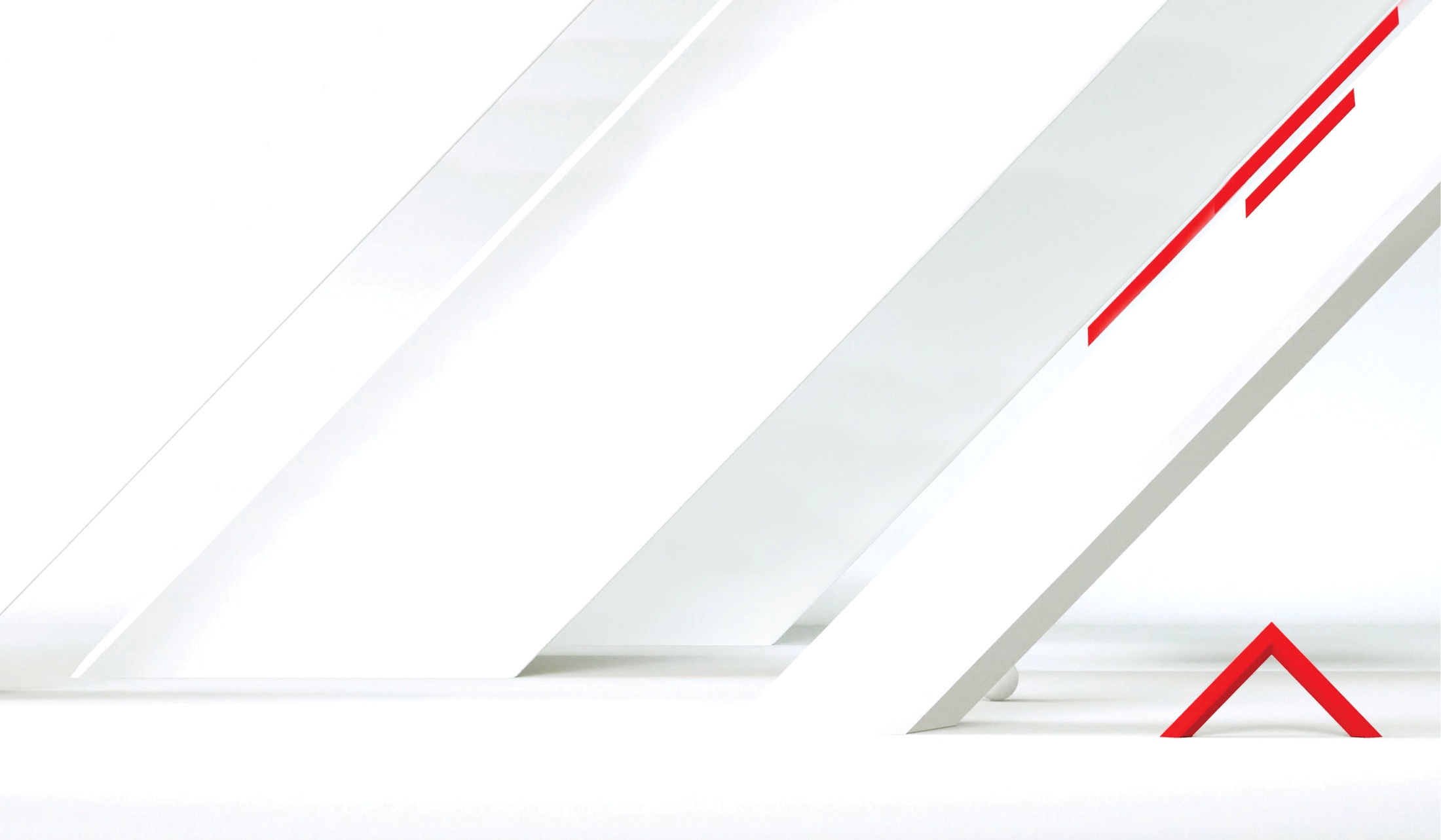 Спасибо за внимание !
Муниципальное образование 
«Город Воткинск»
Удмуртская республика
01.02.2019